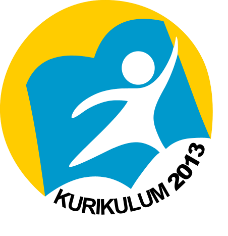 KRIMINALITAS DAN TEORI PENYEBAB
Sebagai suatu masalah sosial, kriminalitas atau kejahatan acap terkait dengan kemiskinan. Kondisi serba sulit dan ketidakmampuan memenuhi desakan kebutuhan hidup mungkin saja mendorong sejumlah warga melakukan tindak kejahatan. Namun, tentu masih banyak faktor lain yang dapat pula menjadi penyebab kejahatan.
Secara awam, kriminalitas atau kejahatan sering dipersamakan dengan perilaku menyimpang. Hal ini sesungguhnya tidak tepat. Memang, kriminalitas selalu merupakan perilaku menyimpang. Namun, perilaku menyimpang tak serta-merta tergolong kriminalitas.
Pengertian Kriminalitas
Emile Durkheim
	Kriminalitas atau kejahatan adalah suatu perbuatan yang dianggap sebagai kejahatan, melanggar aturan atau hukum yang berlaku dalam masyarakat, dan mendapat reaksi dari lembaga yang bertugas menegakkan hukum. 
Huge D. Barlow
	Kriminalitas merupakan tindakan manusia yang melanggar hukum negara.
Pengertian Kriminalitas
Paul W. Tappan
	Kriminalitas adalah suatu tindakan yang tak bisa dibenarkan atau diterima, dan dinyatakan sebagai pelanggaran hukum atau perbuatan tak patut oleh negara.
W.A. Bonger
	Kriminalitas ialah perbuatan anti sosial yang secara sadar mendapat reaksi dari negara berupa pemberian derita (hukuman) karena dianggap sebagai pelanggaran terhadap rumusan-rumusan hukum.
Teori Biologi Kriminal
Cesare Lombroso (1835-1909), seorang dokter ahli kedokteran kehakiman, merupakan tokoh penting dalam teori biologi-kriminal. Pokok-pokok teori ini dituangkan Lombroso pada bukunya L’uomo Delinquente, yakni :
penjahat adalah orang yang mempunyai bakat jahat,
bakat jahat tersebut diperoleh karena kelahiran, yaitu diwariskan dari nenek moyang (born criminal),
bakat jahat tersebut dapat dilihat dari ciri biologis tertentu, di antaranya, wajah yang tidak simetris, bibir tebal, hidung pesek, dan sebagainya,
bakat jahat tersebut tidak dapat diubah atau dipengaruhi.
Teori Psikologi Kriminal
Yochelson mengemukakan bahwa para penjahat umumnya memiliki pola berpikir abnormal sehingga membuat mereka memutuskan untuk melakukan kejahatan. Psikolog kriminal, Hervey Cleckey, menambahkan betapa para penjahat sering mengalami kekacauan mental (mental disorder) sehingga tidak menghargai kebenaran, tak tulus, serta tidak merasa malu, hina, atau bersalah atas apa pun yang dilakukannya.
Teori Sosiologi Kriminal
Secara sosiologis, kejahatan merupakan bagian dari perilaku menyimpang. Maka, teori perilaku menyimpang dipandang relevan untuk mengungkap penyebab kejahatan.
Teori Anomie
	Asumsinya ialah bahwa individu melakukan perilaku menyimpang karena desakan keterpaksaan. 
Teori Differential Association
	Teori ini memandang bahwa penyimpangan bersumber pada differential association (pergaulan yang berbeda). 
Teori Kontrol
	Ide utama dari teori kontrol ialah bahwa perilaku menyimpang merupakan hasil dari kekosongan atau tidak adanya pengendalian sosial (social control). 
Teori Labeling
	Menurut teori ini, seseorang menjadi penyimpang karena proses labeling (pemberian julukan, cap, etiket) negatif yang dilekatkan masyarakat kepadanya.
Pertanyaan Uji Pengetahuan
Jelaskan pengertian kriminalitas menurut Huge D. Barlow !
Jelaskan asumsi dari Teori Biologi-Kriminal !
Salam Sosiologi !